Optical Modelwith Extended Couplingsfor Actinides
D. Martyanov*, E. Soukhovitskii, R. Capote, J.M. Quesada, S. Chiba

The Joint Institute for Power and Nuclear Research – Sosny, Minsk, Belarus
Optical model with coupled channels
Common approach
Soft spherical nucleus
(vibrational excitations)
Rigid deformed nucleus 
(rotational excitations)
But actinides are both considerably deformed in GS and soft for vibrations
Nucleus form
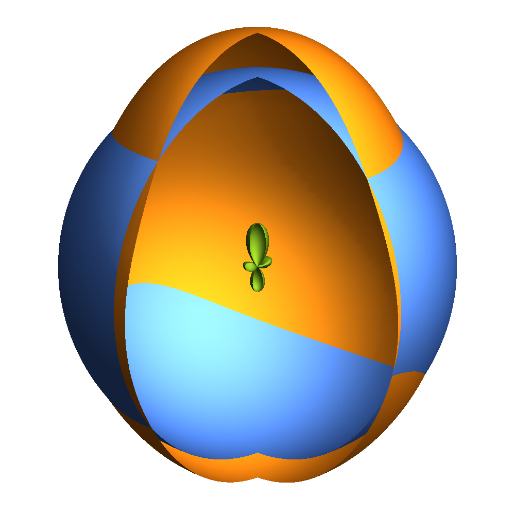 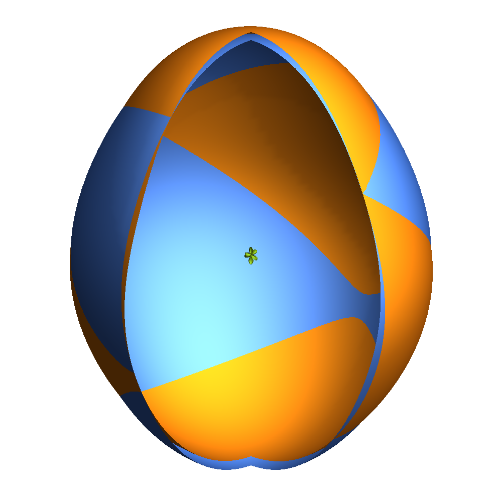 New model
Common approach
Optical potential:dispersive, Lane-consistent
Potential expansion near axially deformed shape
E.S. Soukhovitskiĩ et al, PRC 94 (2016) 64605
Additional coupling: volume conservation
Nuclear volume conservation during vibrations
(incompressible nuclear matter/saturated nuclear density)
Dynamic deformations → correction to radius:
D. Martyanov et al, EPJ Web Conf. 146 (2017) 12031 (ND2016)
Coupled channels matrix elements
Rigid rotor
Octupole coupling
(negative parity)
Volume conservation correction
Soft-rotator model for even-even nucleiand 238U level structure
Saturation of coupling scheme
Saturation: addition of more levels to coupling scheme do not change the results

Even-even actinides: 21 level from 5 rotational bands are needed

Odd actinides: ~10 levels from the main rotational band seems to be sufficient
J.M. Quesada et al, EPJ Web Conf. 146 (2017) 12013 (ND2016)
Experimental data to fit
Towards the other even-even actinides
WS4 deformations is better than FRDM2012
for available exp data in even-even actinides
D.S. Martyanov et al, Chinese Phys. C. 41 (2017) 94105
Results: direct levels excitations
Results: total XS ratio for 238U and 232Th
Results: compound nucleus XS
Conclusions
New model allows coupling of levels from different rotational bands
Saturated coupling scheme requires 21 level from 5 bands for even-even actinides and 10 levels from main rotational band for odd actinides
Effects suggested by the model are important for accurate nuclear reaction data estimation
Good description of all available experimental data
Prediction of optical observable for many even-even actinides (with scarce experimental data) can be obtained using the suggested optical potential and WS4 deformations
Thank you for the attention!
Effective deformations
Plan
Extended couplings: soft deformed nuclei
Potential expansion
Potential form
Coupled channels matrix elements: effective deformations
Experimental data used
Saturation of the coupling scheme
Even-even nuclei
Soft-rotator model
Calculation of effective deformations
Additional couplings due to nuclear volume conservation
Corrections for non-axial nucleus form 
Even-even Actinides: phenomenological deformation parameters
Calculation results
Direct level excitation
Ratio of total cross section ratio
CN formation XS